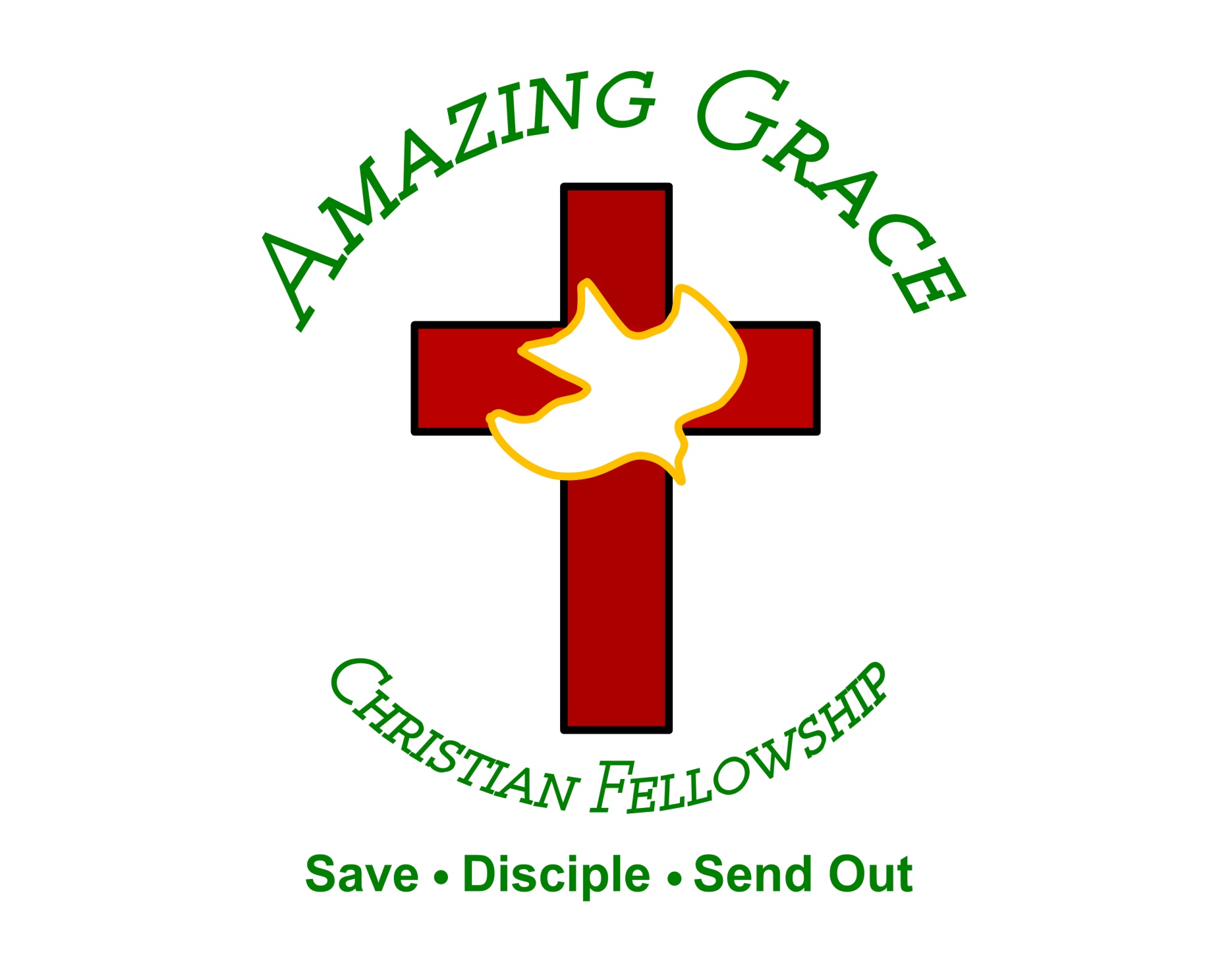 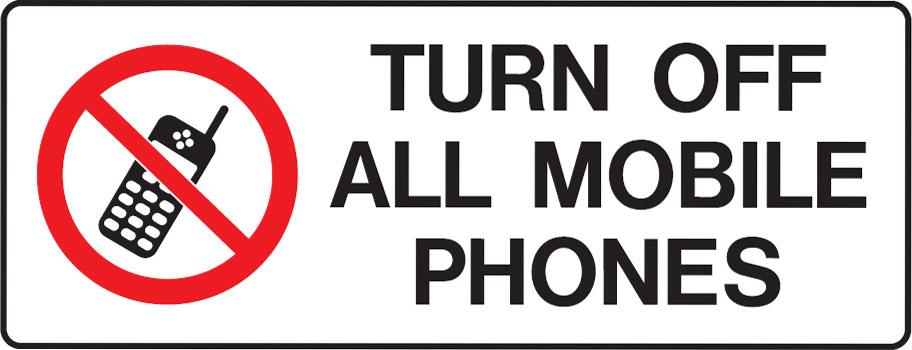 By the Power of Jesus You Can Make It!
By Pastor Fee Soliven
Acts 14:18-22
Sunday Morning
December 8, 2024
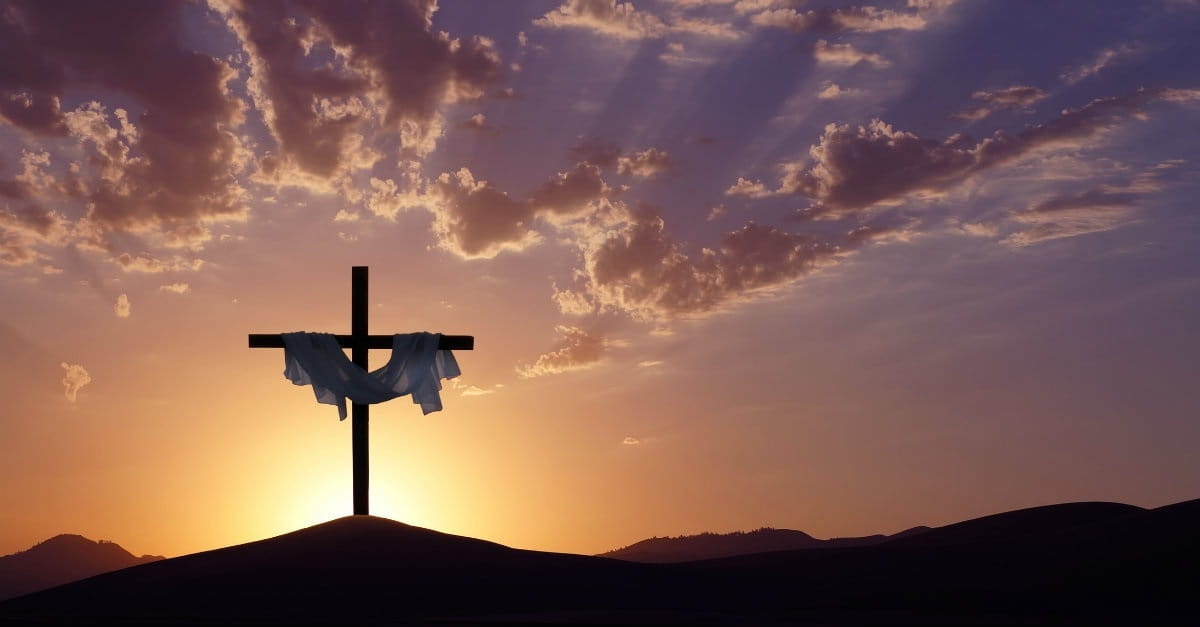 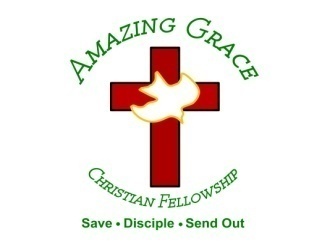 Acts 14:18-23
18 And with these sayings they could scarcely restrain the multitudes from sacrificing to them. 19 Then Jews from Antioch and Iconium came there; and having persuaded the multitudes, they stoned Paul and dragged him out of the city, supposing him to be dead.
20 However, when the disciples gathered around him, he rose up and went into the city. And the next day he departed with Barnabas to Derbe. 21 And when they had preached the gospel to that city and made many disciples, they returned to Lystra, Iconium, and Antioch,
22 strengthening the souls of the disciples, exhorting them to continue in the faith, and saying, "We must through many tribulations enter the kingdom of God."
Do you remember the last time you felt down or discouraged?
What caused you to feel this way?
The apostle Paul is an inspiring example of someone who was down but not out.
Acts 14:8-15
8 And in Lystra a certain man without strength in his feet was sitting, a cripple from his mother's womb, who had never walked. 9 This man heard Paul speaking. Paul, observing him intently and seeing that he had faith to be healed,
10 said with a loud voice, "Stand up straight on your feet!" And he leaped and walked. 11 Now when the people saw what Paul had done, they raised their voices, saying in the Lycaonian language, "The gods have come down to us in the likeness of men!" 12 And Barnabas they called Zeus, and Paul, Hermes, because he was the chief speaker.
13 Then the priest of Zeus, whose temple was in front of their city, brought oxen and garlands to the gates, intending to sacrifice with the multitudes. 14 But when the apostles Barnabas and Paul heard this, they tore their clothes and ran in among the multitude, crying out
15 and saying, "Men, why are you doing these things? We also are men with the same nature as you, and preach to you that you should turn from these useless things to the living God, who made the heaven, the earth, the sea, and all things that are in them…
Acts 14:19
“Then Jews from Antioch and Iconium came there; and having persuaded the multitudes, they stoned Paul and dragged him out of the city, supposing him to be dead.”
Acts 14:20
“However, when the disciples gathered around him, he rose up and went into the city. And the next day he departed with Barnabas to Derbe.”
What helped Paul and can help us get up, too, when we’re feeling down?
Paul’s Conversion
Acts 9:4-5
4 Then he fell to the ground, and heard a voice saying to him, "Saul, Saul, why are you persecuting Me?" 5 And he said, "Who are You, Lord?" And the Lord said, "I am Jesus, whom you are persecuting. It is hard for you to kick against the goads."
Paul’s Conviction
Philippians 1:15-16
15 Some indeed preach Christ even from envy and strife, and some also from good will: 16 The former preach Christ from selfish ambition, not sincerely, supposing to add affliction to my chains;
Philippians 4:13
I can do all things through Christ who strengthens me.
Paul’s Confidence
Romans 8:38-39
38 For I am persuaded that neither death nor life, nor angels nor principalities nor powers, nor things present nor things to come, 39 nor height nor depth, nor any other created thing, shall be able to separate us from the love of God which is in Christ Jesus our Lord.
Romans 8:37
Yet in all these things we are more than conquerors through Him who loved us.
Paul’s Courage
2 Corinthians 5:5-9
5 Now He who has prepared us for this very thing is God, who also has given us the Spirit as a guarantee. 6 So we are always confident, knowing that while we are at home in the body we are absent from the Lord.
7 For we walk by faith, not by sight. 8 We are confident, yes, well pleased rather to be absent from the body and to be present with the Lord.
9 Therefore we make it our aim, whether present or absent, to be well pleasing to Him.
Paul’s Commitment
Romans 1:16-17
16 For I am not ashamed of the gospel of Christ, for it is the power of God to salvation for everyone who believes, for the Jew first and also for the Greek. 17 For in it the righteousness of God is revealed from faith to faith; as it is written, "The just shall live by faith."
Paul’s Companions
Acts 14:21-22
21 And when they had preached the gospel to that city and made many disciples, they returned to Lystra, Iconium, and Antioch, 22 strengthening the souls of the disciples, exhorting them to continue in the faith, and saying, "We must through many tribulations enter the kingdom of God."
What should you do when you’re discouraged?
Philippians 3:12-14
12 Not that I have already attained, or am already perfected; but I press on, that I may lay hold of that for which Christ Jesus has also laid hold of me.
13 Brethren, I do not count myself to have apprehended; but one thing I do, forgetting those things which are behind and reaching forward to those things which are ahead, 14 I press toward the goal for the prize of the upward call of God in Christ Jesus.
Romans 15:13
“Now may the God of hope fill you with all joy and peace in believing, that you may abound in hope by the power of the Holy Spirit.”
1. What kinds of situations cause you to feel discouraged?
2. How do you usually respond?
3. When you’re feeling down, where is your focus?
4. How would focusing on the Lord change your response to discouragement?
 
 
 
 
 
  
 
 
 
 
 
 
 
\
5. Who in your life has been an example of perseverance through hardship? For whom are you setting an example?
1 Thessalonians 4:13-18
13 But I do not want you to be ignorant, brethren, concerning those who have fallen asleep, lest you sorrow as others who have no hope. 14 For if we believe that Jesus died and rose again, even so God will bring with Him those who sleep in Jesus.
15 For this we say to you by the word of the Lord, that we who are alive and remain until the coming of the Lord will by no means precede those who are asleep. 16 For the Lord Himself will descend from heaven with a shout, with the voice of an archangel, and with the trumpet of God. And the dead in Christ will rise first.
17 Then we who are alive and remain shall be caught up together with them in the clouds to meet the Lord in the air. And thus we shall always be with the Lord. 18 Therefore comfort one another with these words.
1 Corinthians 15:50-54
50 Now this I say, brethren, that flesh and blood cannot inherit the kingdom of God; nor does corruption inherit incorruption. 51 Behold, I tell you a mystery: We shall not all sleep, but we shall all be changed-- 52 in a moment, in the twinkling of an eye, at the last trumpet. For the trumpet will sound, and the dead will be raised incorruptible, and we shall be changed.
53 For this corruptible must put on incorruption, and this mortal must put on immortality. 54 So when this corruptible has put on incorruption, and this mortal has put on immortality, then shall be brought to pass the saying that is written: "Death is swallowed up in victory."
20 Again, when a righteous man turns from his righteousness and commits iniquity, and I lay a stumbling block before him, he shall die; because you did not give him warning, he shall die in his sin, and his righteousness which he has done shall not be remembered; but his blood I will require at your hand.
Acts 2:38-39
38 Then Peter said to them, "Repent, and let every one of you be baptized in the name of Jesus Christ for the remission of sins; and you shall receive the gift of the Holy Spirit. 39 For the promise is to you and to your children, and to all who are afar off, as many as the Lord our God will call."
Donate with our QR code app to 
Amazing Grace Christian Fellowship








Donations are Deeply Appreciated!
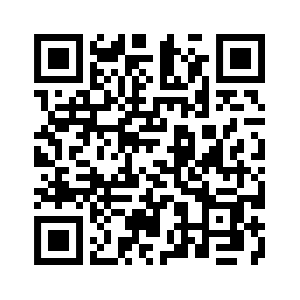 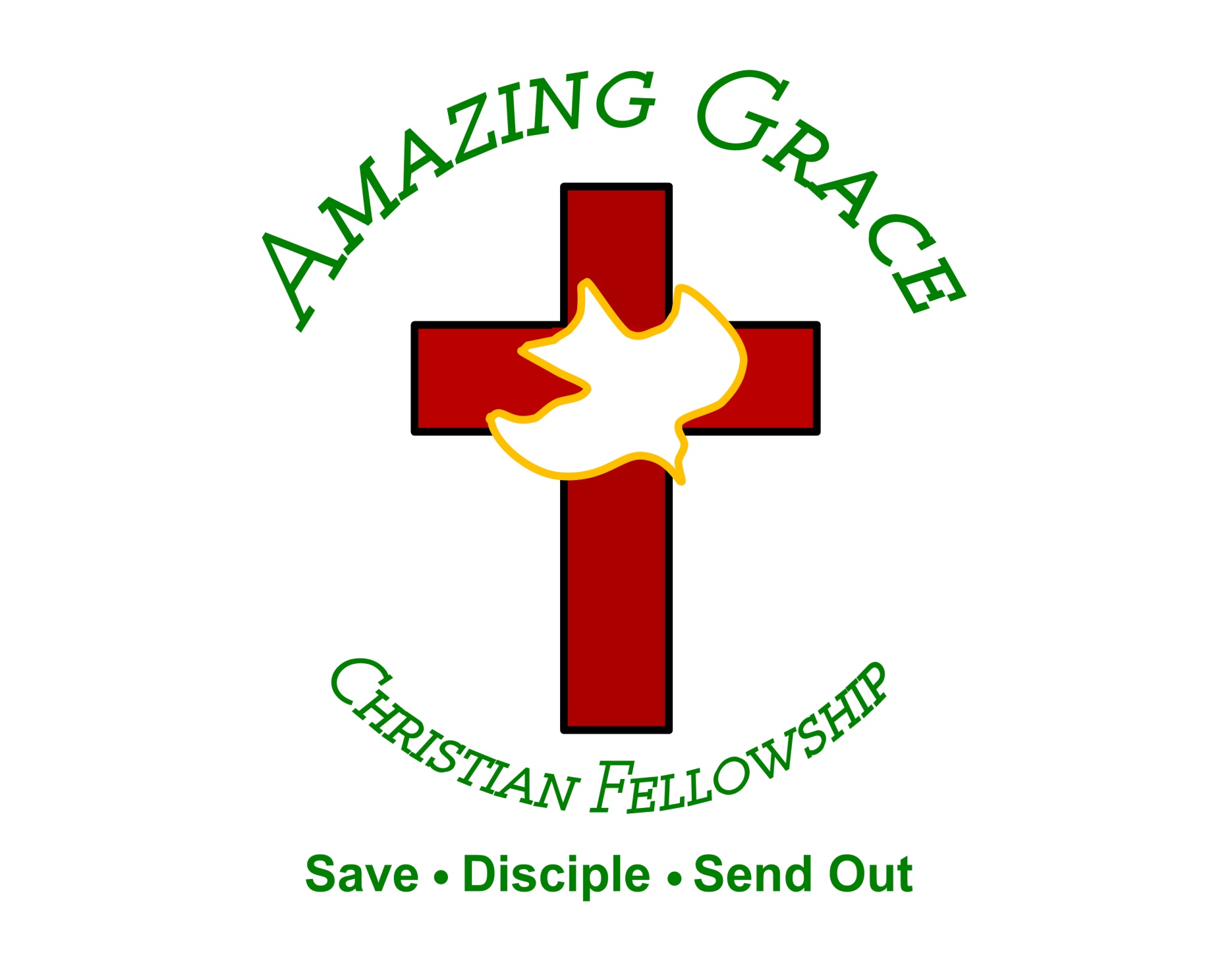